Duas recited in 
Evenings
Duas recited in Evenings
أَسْتَوْدِعُ ﭐللَّهَ ﭐلْعَلِيَّ ﭐلأَعْلَىٰ
(Arabic text along with English Translation)
For any errors / comments please write to: duas.org@gmail.com
Kindly recite Sūrat al-Fātiḥah for Marhumeen of all those who have worked towards making this small work possible.
Duas recited in 
Evenings
اَللَّهُمَّ صَلِّ عَلَى مُحَمَّدٍ وَ آلِ مُحَمَّد
O' Allāh send Your blessings on Muhammad and the family of Muhammad.
Duas recited in 
Evenings
بِسْمِ اللَّهِ الرَّحْمَٰنِ الرَّحِيمِ
In the Name of Allāh, 
the All-merciful, the All-compassionate
Duas recited in 
Evenings
أَسْتَوْدِعُ ﭐللَّهَ ﭐلْعَلِيَّ ﭐلأَعْلَىٰ
I entrust with Allah the Most High, the All-high,


astawdi`u allaha al`aliyya al-a`la
Duas recited in 
Evenings
ﭐلْجَلِيلَ ﭐلْعَظِيمَ
the All-majestic, and the All-great


aljalila al`azima
Duas recited in 
Evenings
نَفْسِي وَمَنْ يَعْنِينِي أَمْرُهُ
my self and whatever concerns me.


nafsi wa man ya`nini amruhu
Duas recited in 
Evenings
أَسْتَوْدِعُ ﭐللَّهَ نَفْسِي
I entrust my self with Allah


astawdi`u allaha nafsi
Duas recited in 
Evenings
ﭐلْمَرْهُوبَ ﭐلْمَخُوفَ
the feared, the dreaded,


almarhuba almakhufa
Duas recited in 
Evenings
ﭐلْمُتَضَعْضِعَ لِعَظَمَتِهِ كُلُّ شَيْ‏ءٍ
and to Whose greatness all things submit.


almutada`di`a li`azamatihi kullu shay'in
Duas recited in 
Evenings
Third: Imam al-Sadiq (`a) is also reported to have said: You may enter your evening with the following supplicatory prayer:
Duas recited in 
Evenings
اَللَّهُمَّ إِنِّي أَسْأَلُكَ عِنْدَ إِقْبَالِ لَيْلِكَ
O Allah, I beseech You at the coming of Your night,

allahumma inni as'aluka `inda iqbali laylika
Duas recited in 
Evenings
وَإِدْبَارِ نَهَارِكَ
the departure of Your daytime,

wa idbari naharika
Duas recited in 
Evenings
وَحُضُورِ صَلَوَاتِكَ
the presence of the prayers to You,


wa huduri salawatika
Duas recited in 
Evenings
وَأَصْوَاتِ دُعَائِكَ
and the voices of supplications to You


wa aswati du`a'ika
Duas recited in 
Evenings
أَنْ تُصَلِّيَ عَلَىٰ مُحَمَّدٍ وَآلِ مُحَمَّدٍ…
to bless Muhammad and the Household of Muhammad and toYou may now submit your requests.…



an tusalliya `ala muhammadin wa ali muhammadin…
Duas recited in 
Evenings
Tenth: Imam al-Sadiq (`a) is reported to have said to Dawud al-Raqqi: Do not miss repeating the following supplicatory prayer three times in mornings and three times in evenings:
Duas recited in 
Evenings
اَللَّهُمَّ ٱجْعَلْنِي فِي دِرْعِكَ ٱلْحَصِينَةِ
O Allah, (please) include me with Your invulnerable shield




allahumma ij`alni fi dir`ika alhasinati
Duas recited in 
Evenings
ٱلَّتِي تَجْعَلُ فِيهَا مَنْ تُرِيدُ
with which You include whomever You want.The Imam (`a) added: My father (`a) has said, “This is one of the divinely ordered supplicatory prayers.”

allati taj`alu fiha man turidu
Duas recited in 
Evenings
Please recite  Sūrat al-FātiḥahforALL MARHUMEEN
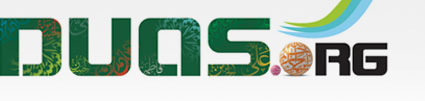 For any errors / comments please write to: duas.org@gmail.com
Kindly recite Sūrat al-Fātiḥah for Marhumeen of all those who have worked towards making this small work possible.